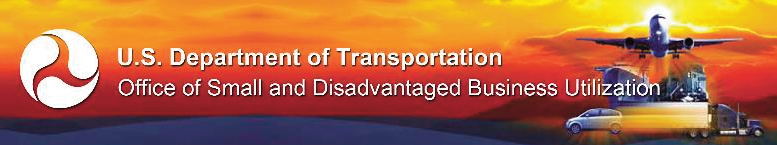 Solving the Mystery
 of the Credit Score





Tony Arps, Project Director
U.S. DOT Gulf Region SBTRC
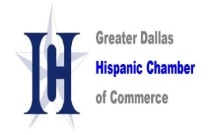 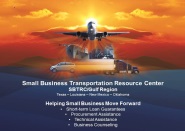 Importance of Credit Score
Improving and maintaining credit/credit score is extremely important for small business owners seeking loans or bonding.
Most people are aware of the core cause of bad credit, but lack knowledge of techniques and small ways of improving credit. 
Many people with excellent scores are not aware of all that impact their score. 

The two major scoring companies in the U.S., FICO and VantageScore, differ a bit in their approaches, but they agree on what counts most.

Business Loan – Bonding - Insurance
Importance of Credit Score
.

Business Loan
Bonding 
Insurance
Employment
Credit Bureaus
3 major credit bureaus
Experian
TransUnion
Equifax
Credit information is reported to bureaus
Not all creditors report to all 3
Regulated by Federal Trade Commission
Credit Scoring
FICO scores range from 300-850
Score is based on several factors
 
The credit score may vary among the 3 bureaus.
Variations in the Credit Score
All bureaus do not have the same information
Dates for reporting the information to the bureaus can vary
Algorithm for computing the score varies
The weight of low impact factors may vary among the bureaus
Variations in the Credit Score
The score may vary among the 3 bureaus because they are looking at the credit information/data differently when computing the credit score, however all 3 are consistent in their use and  weighting of high impact credit data.
10%
(Low)
10%
35%
(Low )
(High)
15%
(High)
30%
(High)
Credit Utilization
The amount you owe lenders is one of the most important factors that impacts your credit and makes up about 30% of your FICO® Score.
 :
Your credit limit $10,000  Total credit used $1000

Your credit utilization is determined by:
Your credit used $1,000/Your credit limit 10,000

Utilization 10%
Credit Utilization
Your total credit limit                       $10,000      Used   $1000
Spouse or Authorized User limit      $40,000      Used $30,000  
                                                          $50,000               $40,000

You've used $40,000 of your total credit of $50,000 which is
 80% of your total credit limit. 

Utilization 80%

Creditors and Lenders want a utilization of no more than 20%
Collections Impact on Credit Score
The degree to which a collection hurts your credit score is generally correlated with how high your credit score is when the collection agency reports the debt. The higher your score, the more points you can lose.

The amount of the collection debt is essentially irrelevant
The number of collection debt matters somewhat
A collection account is a derogatory “event” on your credit, regardless of whether it is paid or unpaid.
Public Record Impact on Credit Score
Public records are legal documents that are on file with federal and local governments and that the public typically can access. Adverse public records that could be listed in your credit report include:

Bankruptcies. A bankruptcy is a legal proceeding in which a consumer is discharged of all—or in some cases only a portion—of his or her unsecured debt.
Tax liens. A tax lien is filed against a consumer if he or she fails to pay taxes.
Judgments. If a consumer loses a lawsuit in court, a judgment is the resulting debt that is owed. Credit reporting bureaus/agencies (CRAs) also purchase public record information from public record providers.
How Long Will It Stay?
Positive information can remain indefinitely
Negative information 7 years from when first reported
Chapter 7 bankruptcy reported for 10 years
Collection accounts 7 years from date of charge-off
Creditor Account Evaluation
Creditors periodically evaluate your credit history and one key thing they look for is to see if you have only been paying the bare minimum each month.  Pay more than the minimum amount due each month and you will see a rise in your score even if it is only slightly above the minimum.
Improve Your Score
Get a co-signer with good credit to add you to their account as an authorized user 
Pay consistently on time (use AutoPay)
Do not transfer balances frequently
Keep credit utilization low
Settle collection in writing with a negotiated pay to delete agreement
Limit number of credit (hard inquiries) applications made
Credit score alerts and 
Free credit report
Sign up for periodic credit score alert from your bank or card company and always take advantage of getting a copy of your report from all three credit bureaus at www.annualcreditreport.com  ww.annualcreditreport.com.  It allows you to be alert to potential fraudulent activity and the report allows you to  view any possible mistakes or suspicions of fraud.
Correct Inaccuracies
First, tell the credit bureau what information you believe is inaccurate.The credit bureau must investigate the item(s) in question – usually within 30 days – unless they consider your dispute frivolous. In addition to providing your complete name and address, your certified letter commonly called a dispute letter should:

Have a copy of your report with the items in question circled
Clearly identify each item in your report you dispute.
 State the facts and explain why you dispute the information.
 Request deletion or correction.

Secondly, contact the information provider/creditor (that is, the person, company, or organization that provides information about you to a credit reporting company), in writing (dispute letter), that you dispute an item in your credit report. Explain what information you believe is inaccurate in the dispute letter including the information above that was submitted to the credit bureau. Include copies (NOT originals) of documents that support your position.
Dispute Letter
John Doe                                                                                                                  2511 Main  Street                                                                                                                  Anywhere, USA 75211                                                                                                                  Social Security Number: XXX-XX-XXX		                                                                  Date of Birth: 6-21-68
 
January l 6, 2018

TransUnionConsumer Dispute CenterP.O. Box 2000Chester, PA 19016

Dear TransUnion

I recently pulled a copy of my credit report on-line and found that you are reporting inaccurate information in my file. I am writing to dispute credit information (attached credit report) in my credit file. I have circled the errors on the attached copy of the report I received.

The account does not belong to me and I have no knowledge of it. I am requesting that the item be removed because it is not mine. I understand that per the Fair Credit Reporting Act, you are required to notify me of your investigation results within 30 days.  My contact information is provided below and I have included proof of my social security and current address to avoid any delays in your response time.
I look forward to receiving an updated copy of my credit report reflecting the deletion of this erroneous information.  Thanking you in advance.
 
Sincerely,
John Doe
Agreement to Delete
John Doe                                                                                                                                                 2511 Main  Street                                                                                                                                                  Anywhere, USA 75211                                                                                                                                                  Social Security Number: XXX-XX-XXX		                                                                                                  Date of Birth: 6-21-68
Franklin Collection ServiceP.O. Box 3910Tupelo, MS 38803-3910
January 2, 2018Dear Sir or Madam,
Re: 148533575

This letter is in response to letter/credit report entry for the account referenced above. I would like to pay off or settle this debt for $105 in return for your promise in writing to erase/remove all information on this account from my credit file that being reported to Equifax, TransUnion and Experian and all credit reporting bureaus you report to within 10 business days from the receipt of the payment. I'd like to clarify that I am not acknowledging or accepting that I owe this debt. I am aware that your company can report the debt to the credit bureaus as necessary and that you can change the account status and remove the information since you are the information provider.

If you accept the terms of this agreement, the certified amount of $105 will be sent to your collection agency provided there is complete deletion of any reference to the debt from my file on all the credit bureaus that you have reported to, and the debt is validated.
As the full amount will be paid back, there should not be any waiting period to delete this item from the reporting bureaus. Your agency should delete all information regarding the account from my credit files within 10 business days from the receipt of the payment, as mentioned in this agreement.

Please send me a letter agreeing to these terms, signed by your authorized representative, and subject to the laws of my state.
Please send the agreement to my address listed above.

Sincerely,
John Doe